Decommissioning from the front lineshistory, experience, and the path forward
Deb Katz
Executive Director
Citizens Awareness Network
Contact:	
(413) 339-5781
deb@nukebusters.org
www.nukebusters.org
Twitter: @nukebusters
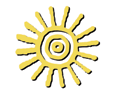 Decommissioning
Demonstrates Colossal Failure of nuclear power
Nuclear reactors are toxic waste dumps
Cleanup costs skyrocket as surveys uncover greater plumes of contamination
Yankee Rowe site never released because of PCB contamination
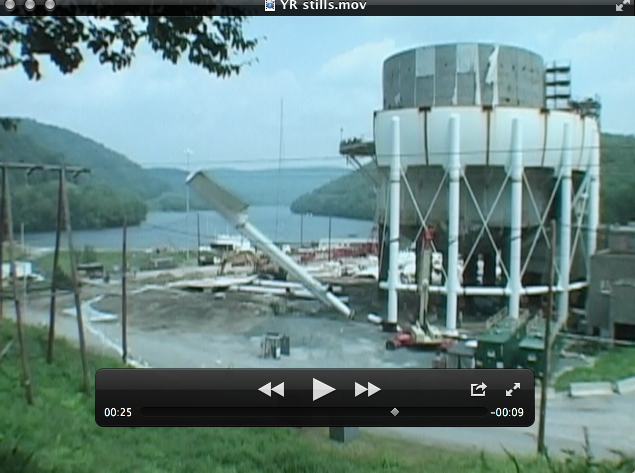 Underfunded Utility-Owned Decommissioning Funds
Yankee Rowe and Connecticut Yankee decom funds substantially underfunded
Yankee Rowe cost $39 million to build
over $700 million to cleanup
CT Yankee decom cost over $1 billion
Operators return to the rate base to shore up funding
Underfunded Merchant Reactors: Crisis in Funding
1990s Deregulation of Electricity
Separated Generation from Transmission and Delivery 
Created a Fire Sale on Old Nukes 
Merchant Plants Sell Power to Utilities or on the Market
No Ratebase to Cover Decommissioning Shortfalls
No Way to Replenish Decommissioning Funds 
SAFSTOR: Reactors Mothballed for Decades
Concerns about corporate responsibility
NRC and Decommissioning Before Yankee Rowe:
Classified as Major Federal Action under NEPA
Required Oversight by NRC and EPA 
Detailed Decom Plans with Clear Commitments 
Onsite Resident Inspectors 
Full Public Hearing Rights
NRC Subpart D: Cross examination and Discovery
Decommissioning at a Regulation Crossroads
Yankee Rowe’s Cleanup Deregulated Decommissioning
No Longer Considered a Major Federal Action
No Detailed Plans Required
No On-Site Resident NRC Inspectors
Limited Oversight
Corporations Can Strip and Ship Components with a 12-page Document
 NRC Hearing Rights Curtailed
Subpart l: No Ability to Cross Examine Witnesses
Decommissioning Options
NRC Regulations Provide Three Options:
DECON – rapid dismantlement
SAFSTOR – up to 60 years to complete site restoration
ENTOMB – never released for unrestricted use
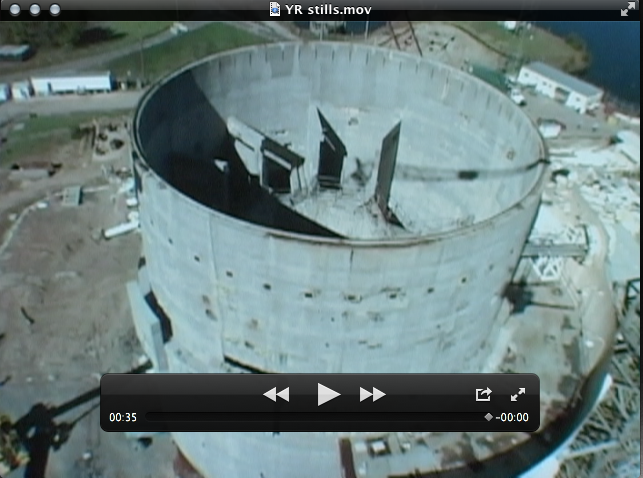 Dangers of DECON -- Rapid Dismantlement
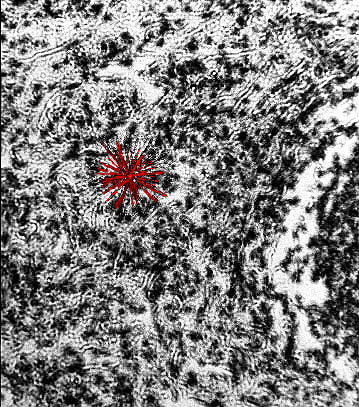 Higher Worker Exposures
Contamination of Site with Hot Particles
Potential to Contaminate the Community
Higher Rad Waste Disposal Costs
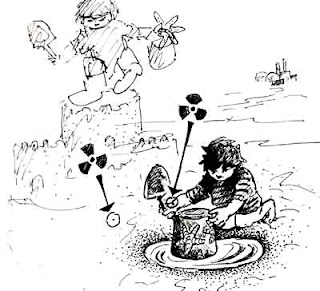 Ethical and Environmental Justice Issues
“Cleaning Up” One Community by Contaminating Another
Dangers of SAFSTOR
Mothballing Reactor for Decades
Loss of Skilled Workforce
Contamination Spreads Unchecked
Raiding the Decom Trust Fund
Corporate Accountability
LLC Structure and Parent Company Liability
Risk to States and Communities
Abandonment of the Site
Taxpayers and Ratepayers End Up Paying
Decommissioning:  Thorough and Responsible
CAN developed our own model to change the debate
Planned Decommissioning & Site Remediation (PDSR)
Begin immediately upon closure:
Retain the Skilled Workforce with Institutional Memory
Transfer High-Level Waste to Hardened Dry-Cask Storage
Commence Site Surveys and Detailed Planning 
Remove Non-Essential Buildings
Routine Radiological Inspections
Environmental and Radiation Monitoring Program
Develop Decontamination and Dismantlement Plan
Decommissioning from the front lineshistory, experience, and the path forward
Deb Katz
Executive Director
Citizens Awareness Network
Contact:	
(413) 339-5781
deb@nukebusters.org
www.nukebusters.org
Twitter: @nukebusters
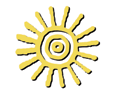